Об отдельных вопросах исполнения местных бюджетов (Никольский муниципальный район)
Начальник государственного казенного учреждения Вологодской области 
«Областное казначейство»

БУХМИЧЕВА РИММА МИХАЙЛОВНА
СХЕМА ФУНКЦИОНИРОВАНИЯ ЕДИНОЙ СИСТЕМЫ ИСПОЛНЕНИЯ КОНСОЛИДИРОВАННОГО БЮДЖЕТА ОБЛАСТИ (до 2021 года)
Областной бюджет
207 местных бюджетов:
26 муниципальных районов
179 поселений
2 городских округа
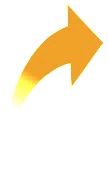 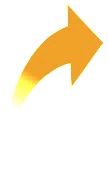 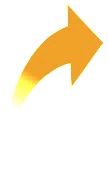 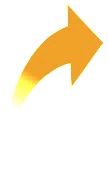 Единые счета местных бюджетов, открытые в УФК по ВО отдельно для каждого бюджета  для учета операций  со средствами  участников бюджетного процесса
Счета, открытые в УФК по ВО  для учета операций  со средствами  не участников бюджетного процесса муниципального уровня
Единый счет областного бюджета, открытый в УФК по ВО для учета операций со средствами участников бюджетного процесса
2 счета по учету средств  не участников бюджетного процесса, открытые в ЦБ РФ
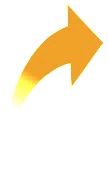 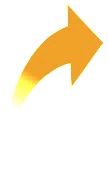 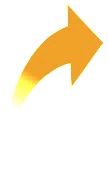 ФИНАНСОВЫЕ ОРГАНЫ 
(лицевые счета участников и не участников бюджетного процесса  областного уровня, городского округа  г. Череповец, 26 муниципальных районов, 179 поселений с выполнением процедур санкционирования расходов)
УФК по ВО
(лицевые счета участников и не участников бюджетного процесса  городского округа  г. Вологда с выполнением процедур санкционирования расходов)
Информация о составе муниципальной бюджетной сети по состоянию на 01.07.2021г. и о количестве открытых счетов
Результаты санкционирования расходов на 01.07.2021 года (тыс.руб.)
Объем остатков средств бюджетных  учреждений на 01.07.2021г. в разрезе  видов финансового обеспечения (тыс.руб.)
РЕЙТИНГ  АДМИНИСТРАТОРОВ  НАЧИСЛЕНИЙ НИКОЛЬСКОГО  РАЙОНА  ПО  ВЗАИМОДЕЙСТВИЮ С  ГИС ГМП  на 01.07.2021
В целом по району в рейтинге участвует 9 администраторов начислений,
 индекс  взаимодействия составляет 85,48%
Организовать с администраторами начислений работу  по своевременному начислению  администрируемых доходных источников с  безусловной передачей сведений  о начислениях в ГИС ГМП
ЗАДАЧА
ИЗМЕНЕНИЯ В БЮДЖЕТНЫЙ КОДЕКС РФ
В части казначейского сопровождения

Федеральный закон от 01.07.2021 № 244-ФЗ «О внесении изменений в Бюджетный кодекс Российской Федерации и о приостановлении действия пункта 4 статьи 242.17 Бюджетного кодекса Российской Федерации» (вступает в силу с 1 января 2022 года, за исключением отдельных норм)
- в части средств, предоставляемых из федерального бюджета, установлено, что  казначейскому сопровождению подлежат определенные федеральным законом о федеральном бюджете средства.
 
 - в части средств, источником финансового обеспечения которых являются средства, предоставляемые из бюджета субъекта Российской Федерации (местного бюджета), установлено, что казначейскому сопровождению подлежат средства, определенные законом субъекта Российской Федерации о бюджете субъекта Российской Федерации (муниципальным правовым актом представительного органа муниципального образования о местном бюджете)
Единая централизованная информационная система учета и отчетности
Структура  функционально-технологической  централизации учета
Смешанный вариант 
Органы исполнительной государственной власти и казенные учреждения – ГКУ ВО «Областное казначейство», подведомственное Департаменту финансов области  (ст. 264.1 Бюджетного Кодекса РФ,  постановления Правительства области от 22.12.2014 года № 1173 и от 15.06.2020 года № 693)
Бюджетные и автономные учреждения – ГКУ ВО «Областное казначейство» и отраслевые центры учета на основании Соглашений о передаче функций по ведению бухгалтерского (бюджетного) учета и составлению отчетности  (ст. 161 Бюджетного Кодекса РФ)
Обеспечение учетных функций всех ОГИВ и казенных учреждений (50 юр.лиц), а так же 40 бюджетных и автономных учреждений, в прочих отраслях

6 отраслевых центров, обеспечивающих учетные функции 197 бюджетных и автономных учреждений в отраслях  образования, здравоохранения,  культуры, социальной защиты, лесной отрасли и в отрасли занятости населения

28 единых межведомственных центров в каждом  муниципальном районе и городских округах  области
Нормативное регулирование вопросов передачи учетных функций (федеральный уровень)
статья 264.1  Бюджетного кодекса Российской Федерации
                    (в редакции Федерального Закона от 26.07.2019 года № 199-ФЗ)

6. По решению Правительства Российской Федерации, высшего исполнительного органа государственной власти субъекта Российской Федерации, местной администрации полномочия соответственно федеральных органов исполнительной власти, органов исполнительной власти субъектов Российской Федерации, органов местной администрации (их территориальных органов, подведомственных казенных учреждений) по начислению физическим лицам выплат по оплате труда и иных выплат, а также связанных с ними обязательных платежей в бюджеты бюджетной системы Российской Федерации и их перечислению, по ведению бюджетного учета, включая составление и представление бюджетной отчетности, консолидированной отчетности бюджетных и автономных учреждений, иной обязательной отчетности, формируемой на основании данных бюджетного учета, по обеспечению представления такой отчетности в соответствующие государственные (муниципальные) органы могут быть переданы в соответствии с Общими требованиями, установленными Правительством Российской Федерации, соответственно Федеральному казначейству, финансовому органу субъекта Российской Федерации, финансовому органу муниципального образования.
Нормативное регулирование вопросов передачи учетных функций (федеральный уровень)
ПОСТАНОВЛЕНИЕ ПРАВИТЕЛЬСТВА РОССИЙСКОЙ ФЕДЕРАЦИИ 
от 27 декабря 2019 г. N 1890   

«ОБ ОБЩИХ ТРЕБОВАНИЯХ  К ПЕРЕДАЧЕ ФЕДЕРАЛЬНОМУ КАЗНАЧЕЙСТВУ, ФИНАНСОВОМУ ОРГАНУ СУБЪЕКТА РОССИЙСКОЙ ФЕДЕРАЦИИ, ФИНАНСОВОМУ ОРГАНУ МУНИЦИПАЛЬНОГО ОБРАЗОВАНИЯ ПОЛНОМОЧИЙ СООТВЕТСТВЕННО ФЕДЕРАЛЬНЫХ ОРГАНОВ ИСПОЛНИТЕЛЬНОЙ ВЛАСТИ, ОРГАНОВ ИСПОЛНИТЕЛЬНОЙ ВЛАСТИ СУБЪЕКТОВ РОССИЙСКОЙ ФЕДЕРАЦИИ, ОРГАНОВ МЕСТНОЙ АДМИНИСТРАЦИИ (ИХ ТЕРРИТОРИАЛЬНЫХ ОРГАНОВ, ПОДВЕДОМСТВЕННЫХ КАЗЕННЫХ УЧРЕЖДЕНИЙ) ПО НАЧИСЛЕНИЮ ФИЗИЧЕСКИМ ЛИЦАМ ВЫПЛАТ ПО ОПЛАТЕ ТРУДА И ИНЫХ ВЫПЛАТ, А ТАКЖЕ СВЯЗАННЫХ С НИМИ ОБЯЗАТЕЛЬНЫХ ПЛАТЕЖЕЙ В БЮДЖЕТЫ БЮДЖЕТНОЙ СИСТЕМЫ РОССИЙСКОЙ ФЕДЕРАЦИИ И ИХ ПЕРЕЧИСЛЕНИЮ, ПО ВЕДЕНИЮ БЮДЖЕТНОГО УЧЕТА, ВКЛЮЧАЯ СОСТАВЛЕНИЕ И ПРЕДСТАВЛЕНИЕ БЮДЖЕТНОЙ ОТЧЕТНОСТИ, КОНСОЛИДИРОВАННОЙ ОТЧЕТНОСТИ БЮДЖЕТНЫХ И АВТОНОМНЫХ УЧРЕЖДЕНИЙ, ИНОЙ ОБЯЗАТЕЛЬНОЙ ОТЧЕТНОСТИ, ФОРМИРУЕМОЙ НА ОСНОВАНИИ ДАННЫХ БЮДЖЕТНОГО УЧЕТА, ПО ОБЕСПЕЧЕНИЮ ПРЕДСТАВЛЕНИЯ ТАКОЙ ОТЧЕТНОСТИ В СООТВЕТСТВУЮЩИЕ ГОСУДАРСТВЕННЫЕ (МУНИЦИПАЛЬНЫЕ) ОРГАНЫ»
реализация  норм бюджетного законодательства  и федеральных нормативных правовых актов
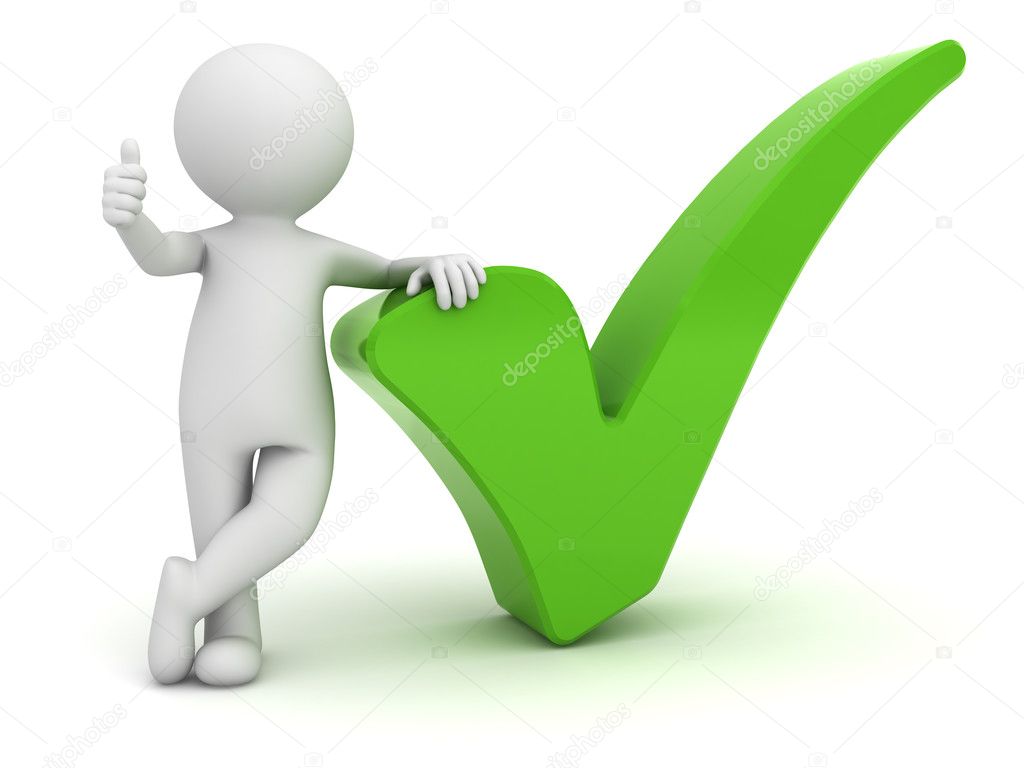 Статья 264.1 Бюджетного Кодекса Российской Федерации и постановление Правительства Российской Федерации от 27 декабря 2019 года № 1890 в части Общих требований
В развитие  норм  федерального  законодательства  разработаны и утверждены 
постановление Правительства области  от 15 июня 2020 года № 693 «О передаче полномочий органов исполнительной государственной власти области (подведомственных казенных учреждений)»
приказ Департамента финансов области от 4 августа 2020 года № 68 «Об организации реализации постановления Правительства области от 15 июня 2020 года № 693»;
Распоряжение Департамента финансов области от 04.08.2020 года № 323 «Об утверждении графика передачи полномочий  по ведению бюджетного учета»;
Договора -поручения по обработке персональных данных;
Приказ Департамента финансов области от 14 сентября 2020 года № 80 «Об утверждении графика документооборота»;
Приказ Департамента финансов области от 16 ноября 2020 года № 96 «Об утверждении порядка разрешения спорных ситуаций, возникших при исполнении централизуемых полномочий между ГКУ ВО «Областное казначейство» и субъектами централизованного учета»
Создание Единой централизованной информационной системы учета и отчетности
Нормативное регулирование - постановление Правительства области от 28.03.2016г. № 288 (ввод в эксплуатацию ЕЦИС – с 2015 года)

ЕЦИС включает в себя:
-   систему, обеспечивающую реализацию основных функций в сфере бюджетного (бухгалтерского) учета и отчетности, которая используется органами исполнительной государственной власти области, государственными учреждениями области;
 - сервисную подсистему, обеспечивающую опциональное предоставление информационных сервисов, которые используются органами местного самоуправления, муниципальными учреждениями на основании соглашений о взаимодействии с операторами сервисной подсистемы.
Участники информационного взаимодействия:
Оператор ЕЦИС - Департамент финансов области
 Операторы сервисной подсистемы - органы местного самоуправления, определенные администрациями муниципальных образований
- Администратор ЕЦИС  - бюджетное учреждение в сфере информационных технологий Вологодской области «Центр информационных технологий»
- Государственное казенное учреждение Вологодской области «Областное казначейство» (отдельные функции оператора системы)
- Центры бухгалтерского учета
- Субъекты  ЕЦИС – органы власти области и государственные учреждения
Участники информационного взаимодействия в ЕЦИС по состоянию на 01.07.2021 года
Схема электронного документооборота
ОИВ, ГКУ
Архив подготовленных документов
ЦБУ
Сортировка задач системой по типу документа и наименованию организации между исполнителями в ЦБУ
Создание электронного первичного документа
Проверка руководителем структурного подразделения
Контроль документа
Исполнение (отклонение) задачи, ее закрытие и направление документа в архив
Наложение ЭП Уполномоченного лица (ОИВ, ГКУ)
Контроль со стороны Главного бухгалтера
Наложение ЭП Главного бухгалтера
Наложение ЭП уполномоченного лица ЦБУ
Отклонение задачи ОИВ (ГКУ)
Подписание журнала операций с прикрепленными первичными учетными документами ЭП и отправка в архив
Просмотр эл.форм документов с возможностью выведения печатных форм со штампами наложенных ЭП
Схема Документооборота «Учет расчетов по оплате труда»
ЕЦИС
ОГВ
(ЦБ)
Бухгалтер ЦБ
Штатное расписание
Занесение информации для формирования Штатного расписания: список должностей, количество ставок, размеры должностных окладов
1.Просмотр личной карточки сотрудника
2. Просмотр кадровых приказов
3.Заполнение информации для предоставления налоговых вычетов
4.Расчет заработной платы
5.Начисление налогов и взносов
6.Формирование расчетно-платежных ведомостей на выплату заработной платы, формирование реестров на перечисление заработной платы сотрудникам на банковские карточки.
7.Формирование Платежных поручений на выплату заработной платы, перечисление налогов и взносов. 
8.Формирование отчетности по заработной плате и направление в электронном виде  в фонды и налоговые органы
Кадровые приказы
1.Формирование кадровых приказов о приеме, переводе, увольнении, предоставлении отпуска, поощрении, т.д. 
2.Заполнение личной карточки сотрудника, внесение изменений в личные данные сотрудника
Заявление сотрудника
Табель учета использования рабочего времени
Ведение табеля учета рабочего времени и закрытие его в конце месяца
 Подписание у руководителя печатной формы Табеля
 Подписание ЭП, отправка в ЦБ
Руководитель группы расчетов по оплате труда
Листки нетрудоспособности
1. Расчет страхового стажа и подписание у руководителя ОГВ
2. Направление для расчета  в ЦБ
Проверка сформированных бухгалтерских проводок по оплате труда, налогов, взносов и санкционирования расходов.
Схема Документооборота «Учет расчетов с подотчетными лицами»
ЕЦИС
ОГВ
ЦБ
Сотрудник
Кадровая служба
Бухгалтер по работе с подотчетными лицами
Формирование Приказа на командировку, подписание у руководителя.
 Прикрепление к Приказу на командировку скана заявления на перечисление подотчетных сумм
 Отправка документов с помощью ЭП
Служебное задание

 Заявление на перечисление 
подотчетных сумм
Формирование платежного поручения на перечисление  подотчетных сумм на пластиковую карту специалиста на основании заявления на перечисление подотчетных сумм и Приказа на командировку
Бухгалтер по работе с подотчетными лицами
ОГВ
авансовый отчет утверждает  руководитель ОГВ.

  передает в ЦБ сканы авансового отчета и документов, подтверждающих произведенные расходы
проверяет авансовый отчет, формирует бух. проводки
  формирует  платежное поручение на перечисление перерасхода подотчетных сумм на пластиковую карту/ производит удержание перерасхода из заработной платы на основании заявления
Схема Документооборота «Учет расчетов с поставщиками
ЕЦИС
ЦБ
ОГВ
Контрактная служба
Бухгалтер по работе с поставщиками
1. Принятие бюджетных обязательств.

2. Заполнение  в ЕЦИС государственного контракта.
Государственный контракт
Размещение Плана-графика
Проведение торгов
Заключение государственных контрактов
Направление скана государственного контракта с ЭП.
Формирование платежных поручений на оплату.

2. Направление платежных поручений на санкционирование.
Счет-фактура
Проверка поступившей от поставщика счет-фактуры.
Подписание у руководителя на оплату.
Направление скана с ЭП.
Акт выполненных работ
1.Проверка акта выполненных работ.
2.Подписание у руководителя.
3. Направление скана с ЭП.
Заполнение в ЕЦИС акта выполненных работ. 

2. Принятие денежных обязательств.
Реализуемая схема  документооборота для постановки на учет бюджетных обязательств в АС «Бюджет» и принятия для бухгалтерского учета извещений и контрактов в ГИС ЕЦИС
АС «УРМ» 
Интерфейс «контракты»
АС «Бюджет»
Интерфейс «Контракты»
ЕЦИС
Открытая часть  ЕИС
Буфер обмена
Автоматическое формирование сведений по извещению, продолжение работы по отражению в учете принимаемых БО
2.Занесение недостающих сведений  по извещению
1.Автоматическое формирование сведений по извещению
Передача извещений с приложенными файлами , подписанными ЭП
Опубликованные/ отклоненные извещения (их изменения)
3. Направление  принимаемых БО на утверждение в АС «Бюджет»
4. Утверждение  ФО принимаемых БО, полученных из АС «УРМ»
АС «Бюджет»
Интерфейс «Контракты»
АС «УРМ»
Интерфейс «Контракты»
Опубликованные/ отклоненные сведения о контракте                                   (их изменения)
2.Занесение недостающих сведений  по контракту
Передача сведений о контрактах с приложенными файлами, подписанными ЭП
Автоматическое формирование сведений по контракту, продолжение работы по отражению в учете  принятых бюджетных  обязательств
1.Автоматическое формирование сведений по контракту
3.Отправка в АС «Бюджет» на  принятие БО
4. Принятие  БО по контракту, полученного из АС «Бюджет»
Согласно СГС «Доходы» доход для целей бухгалтерского учета признается в результате совершения фактов хозяйственной жизни или наступления событий, в результате которых ожидается получение экономических выгод или полезного потенциала

Любой факт жизни Учреждения должен быть отражен на счетах бухгалтерского учета на основании:
Заключенного договора;
Выдача лицензии, разрешения;
Выставление штрафа, претензии;
Выполнение услуги и т.п.

Для занесения договора в Справочник договоров в ЕЦИС создается задача «Договор» на секции «Бухгалтерия/ Документы» на закладке «Оправдательный документ» с приложением скан-образа документа и направляется в ЦБ
Совершение факта хозяйственной жизни
Отражение доходов в ЕЦИС
Администратор доходов создает информацию о начислении доходов в соответствии с положениями Инструкции № 157н в разрезе КБК, контрагента, документа основания, УИН и сумм в форме электронного документа «Начисление доходов», который подписывается ЭП ответственного специалиста Учреждения и направляет задачей с приложенным скан-образом документа основания в ЦБ  

Сотрудник ЦБ получает задачу «Начисление доходов», проверяет корректность заполнения документа, формирует проводки и отражает операции по начисленным доходам на основании информации Заказчика  на счетах бухгалтерского учета

Сотрудник ЦБ отражает суммы поступлений, контрагента, документ-основание на основании выписки УФК и платежных поручений, полученных в ПО «СУФД(AP)» на счетах бухгалтерского учета на закладке «Входящие платежи», в случае отсутствия в документе аналитических признаков, данную информацию сотрудник ЦБ получает от администратора доходов и проставляет в нем




Задача – развитие механизма автоматического «квитирования» начисленных доходов с поступившим платежом при наличии в этих документах одинакового кода УИН.
Передача начислений в ГИС ГМП
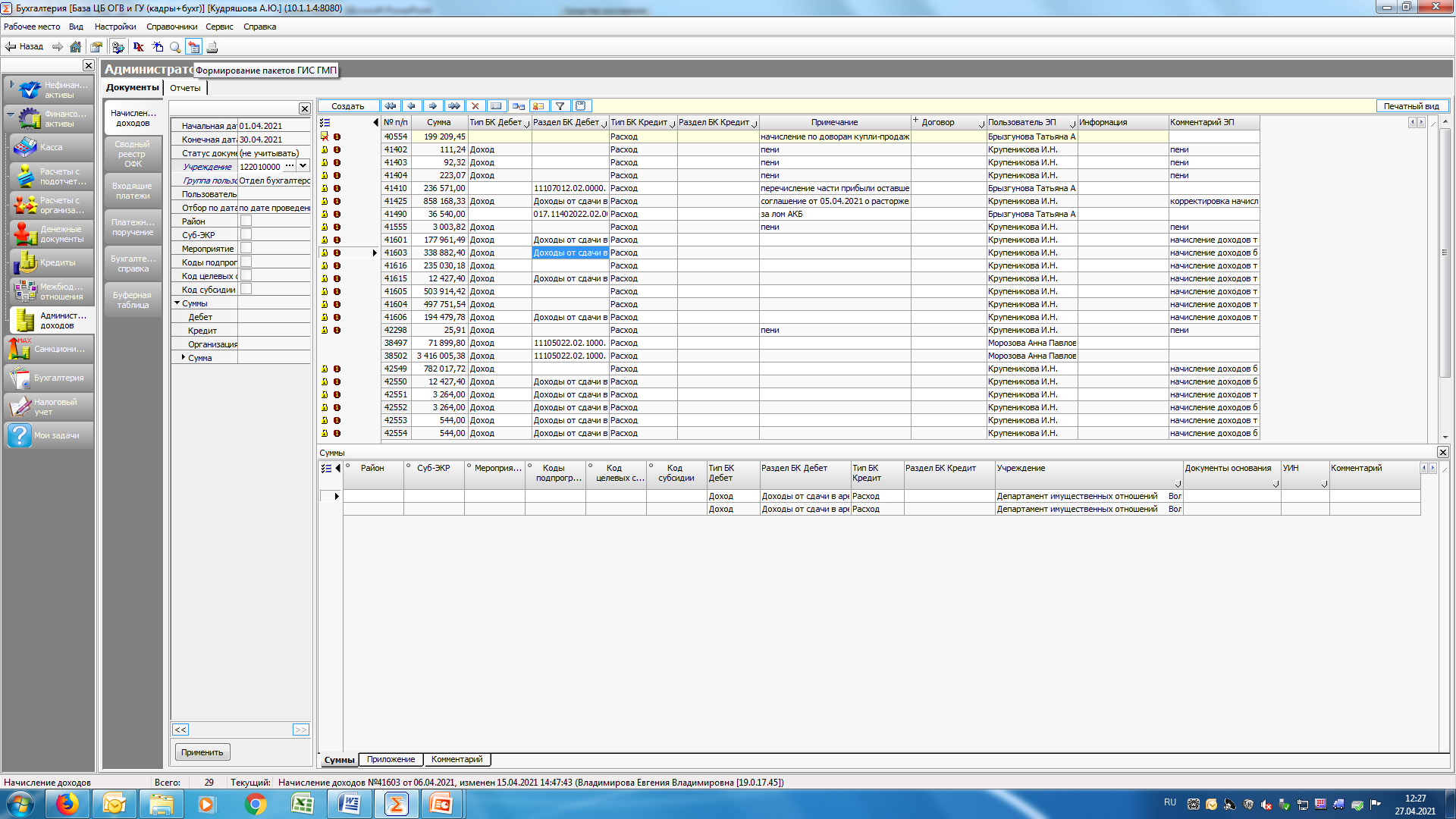 После отражения информации о начисленных доходах (статус «Закрыт») в ЕЦИС в электронном документе «Начисление доходов» появляется возможность формирования код УИН при нажатии кнопки                                   ;


Формирование квитанции с QR-кодом для выдачи их контрагентам осуществляется на секции «Бухгалтерия/Документы» на закладке «ГИС ГМП» при формировании Печатного вида квитанции



Для отражения информации о начисленных доходах в ГИС ГМП в ЕЦИС на секции «Бухгалтерия/Документы» на закладке «ГИС ГМП» формируется пакет для загрузки в ГИС ГМП
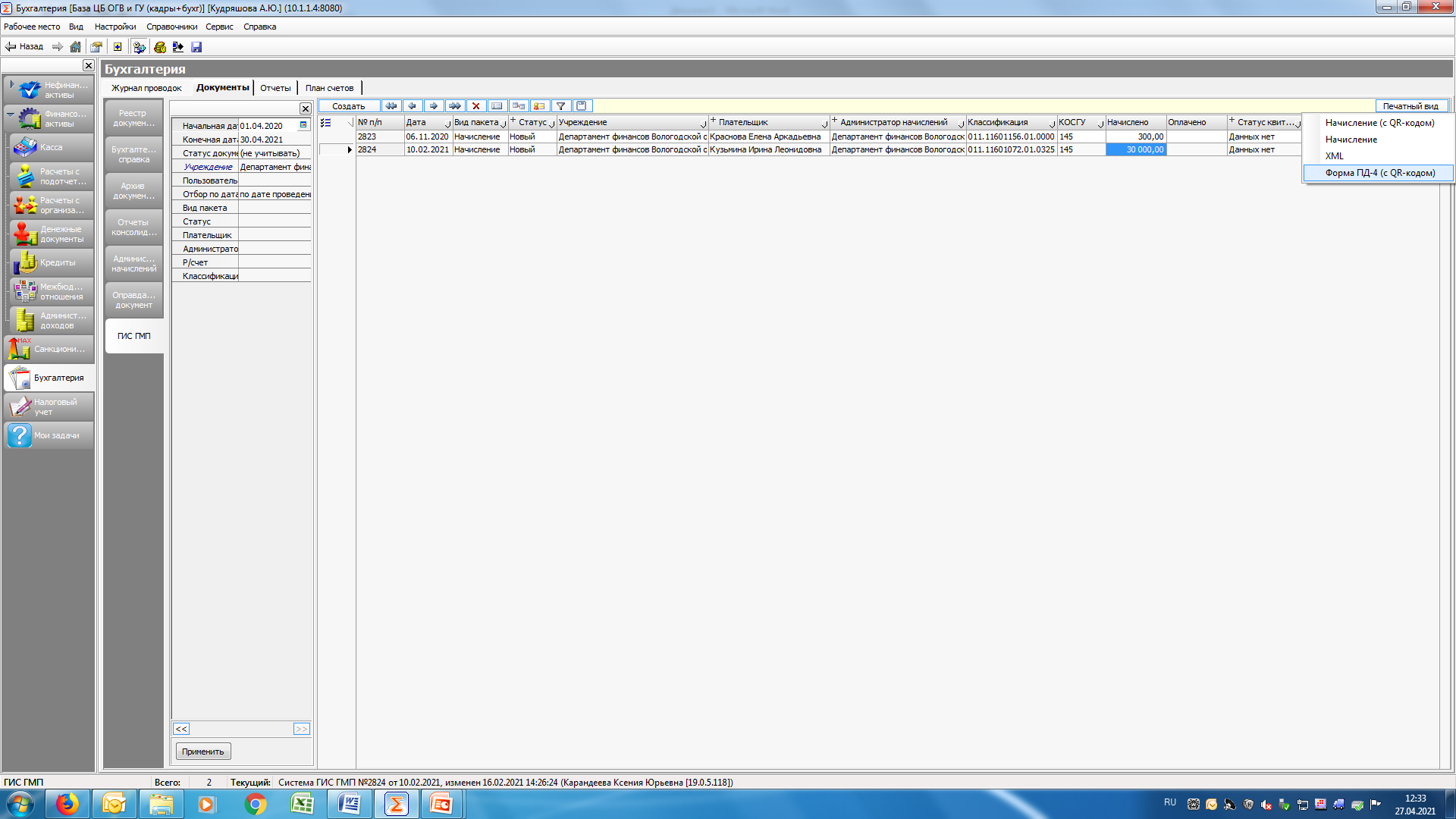 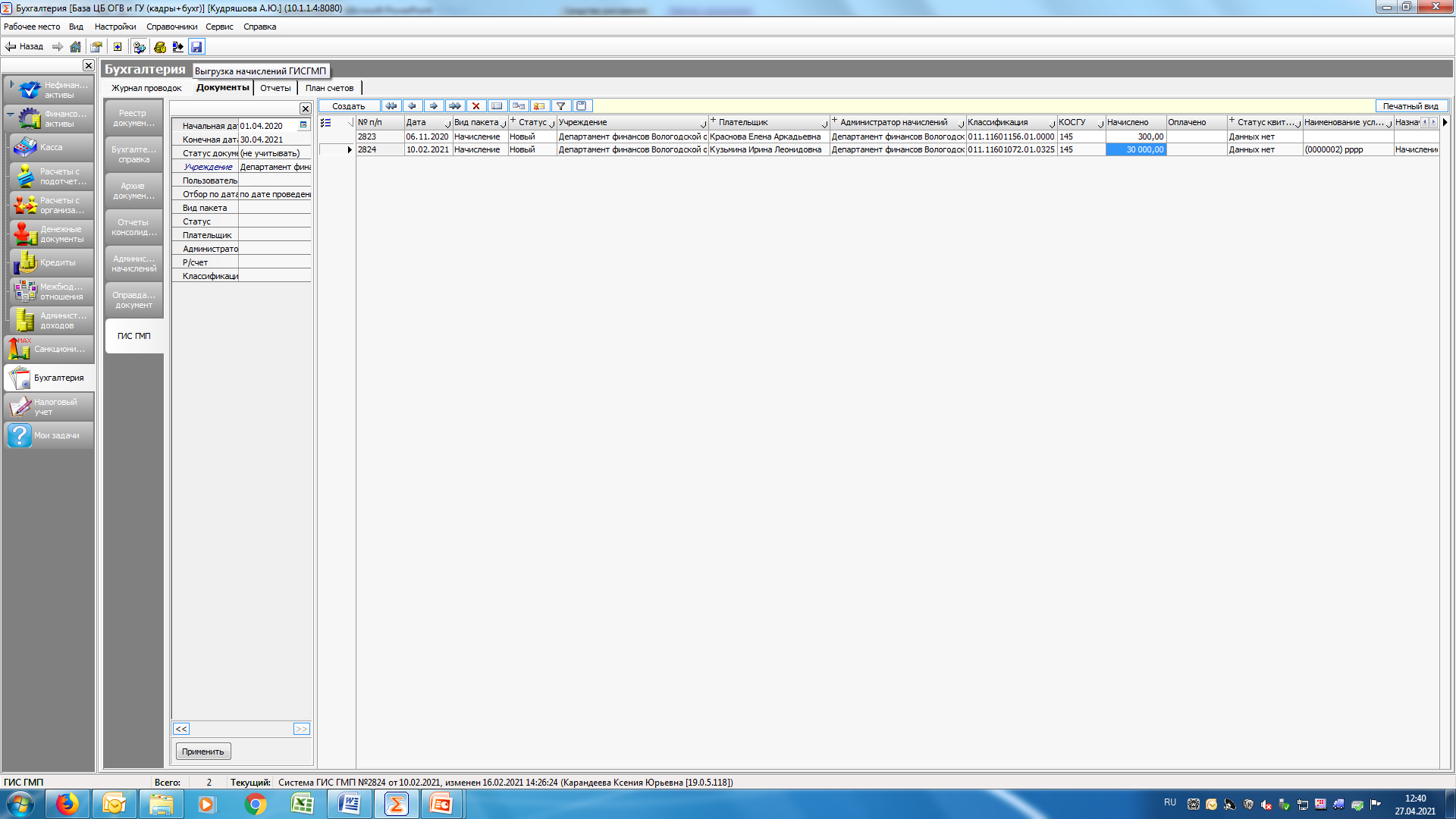 Учреждение осуществляет контроль поступления доходов (оборотная ведомость), взаимодействие с плательщиками по ее урегулированию;

Сотрудник ЦБ по запросу учреждения подготавливает акты сверок  с должниками, подписывает их и направляет на бумажном носителе Учреждению, для последующего направления их контрагентам;

В ПО СУФД Учреждение подготавливает  запрос на выяснение принадлежности платежа, уведомление об уточнению вида и принадлежностей платежа, заявки на возврат;

 Учреждением осуществляется подготовка локального акта (приказ руководителя и решение комиссии по поступлению и выбытию активов) о списании (восстановлении) задолженности и направление его через ЕЦИС в ЦБ (задача «Бухгалтерская справка»);

Сотрудник ЦБ отражает операцию по списанию 
задолженности  на основании скан-образа приказа 
руководителя и решения комиссии Учреждения (создание 
бухгалтерской справки по списанию (восстановлению)
 задолженности с (на) балансового учета).
Контроль за задолженностью по доходам и её урегулирование
В рамках подготовки к формированию годовой отчетности Учреждения предоставляют в Центр учета
Отчеты  по исполнению государственного задания  и субсидий на иные цели с учетом выполнения показателей; 
информацию по расторгнутым государственным контрактам и контрактам, заключенным в текущем году в счет лимитов бюджетных обязательств следующих годов;
информацию по заключенным и исполненным государственным контрактам,  по которым  в качестве обеспечения предоставлена банковская гарантия;   
информацию о количестве дней неиспользованных отпусков с начала рабочего периода по 31 декабря отчетного года по каждому государственному служащему и работнику учреждения для формирования в бюджетном (бухгалтерском) учете резервов предстоящих расходов по оплате труда;
информацию о количестве дней отпуска, предоставленного за не отработанное время по состоянию на 01.01 отчетного года;
информацию по искам (претензиям); 
Информацию  о кадастровой стоимости земельных участков по состоянию на 01.01.2021 года (сайт росреестр)
Схема Документооборота «Бюджетная отчетность»
ОГВ
ЕЦИС
ЦБ
1. Анализ бюджетной отчетности

2. Заполнение пояснительной записки в части 
результатов деятельности ОГВ

3. Подписание бюджетной отчетности  электронной 
подписью руководителя ОГВ
Формирование форм бюджетной отчетности:
Баланс
Справка по консолидированным расчетам
Отчет об исполнении бюджета главного 
распорядителя, главного администратора доходов 
и источников  финансирования дефицита бюджета
Отчет о принятых бюджетных обязательствах
Отчет о финансовых результатах
Справка по заключению счетов бюджетного 
учета отчетного  финансового года
Пояснительная записка

2. Подписание бюджетной отчетности электронной 
подписью главного бухгалтера ЦБ, руководителя ЦБ
Web-консолидация
Прием отчетности подведомственных учреждений

2. Свод отчетности главного распорядителя

3. Подписание  бюджетной отчетности электронной 
подписью главного бухгалтера ОГВ, руководителя ОГВ
1. Анализ сводной бюджетной отчетности по отрасли

2. Заполнение пояснительной записки в части 
результатов деятельности ОГВ и подведомственных 
учреждений

3. Подписание сводной бюджетной отчетности
  электронной подписью руководителя ОГВ
ДФО – финансовый орган
Подписание отчетности в рамках централизуемых полномочий 
по составлению отчетности
В соответствии с п. 6 приказа Минфина России от 28.12.2010 N 191н «Об утверждении Инструкции о порядке составления и представления годовой, квартальной и месячной отчетности об исполнении бюджетов бюджетной системы Российской Федерации» в отчетности должны быть  4 уровня обязательных подписей:
Со стороны обслуживаемого учреждения:
Руководителя учреждения;
Руководителя финансово-экономической службы и (или) лица, ответственного за формирование аналитической (управленческой) информации в части формы бюджетной отчетности, содержащие плановые (прогнозные) и (или) аналитические (управленческие) показатели
Со стороны централизованной бухгалтерии (организации выполняющей полномочия по ведению учета и (или) составлению бюджетной отчетности):
Руководителя либо его уполномоченного лица централизованной бухгалтерии, осуществляющей ведение бюджетного учета и (или) составление бюджетной отчетности;
Главного бухгалтера централизованной бухгалтерии либо  его уполномоченного лица
Организация внутреннего контроля для достоверной отчетности
Статья 160.2-1 Бюджетного Кодекса РФ


В целях подтверждения достоверности бюджетной отчетности Учреждениям необходимо провести финансовый аудит в отношении операций:
   по составлению первичных учетных документов, в соответствии с  которыми оформлены факты хозяйственной жизни учреждений
   по полноте и своевременности представления первичных учетных документов в Центр учета
-  по полноте проведения инвентаризации активов и обязательств субъекта централизованного учета перед составлением годовой бюджетной отчетности на балансовых и забалансовых счетах;
-  по передаче в Центр учета достоверной и полной информации для формирования пояснительной записки к бюджетной отчетности
-     по выполнению показателей  плана финансово-хозяйственной деятельности и отражения их в отчете об его исполнении, представляемых Учредителю
-   по полноте отражения информации по начислению доходов
ВОПРОСЫ КОНТРОЛЯ И АУДИТА
Порядок обмена информацией между субъектами учета и ЦБ при осуществлении внутреннего финансового аудита в целях подтверждения достоверности бюджетной отчетности и соответствия порядка ведения бюджетного учета единой методологии бюджетного учета
Из пункта 2 статьи 160.2-1 Бюджетного кодекса Российской Федерации:
       «…Внутренний финансовый аудит осуществляется в целях  подтверждения достоверности бюджетной отчетности и соответствия порядка ведения бюджетного учета единой методологии бюджетного учета…»
2.     Доступ органов контроля к информационным системам органов власти
Из абзаца 7 пункта 2 статьи 269.2 Бюджетного кодекса Российской Федерации:
«При осуществлении полномочий по внутреннему государственному (муниципальному) финансовому контролю органами внутреннего государственного (муниципального) финансового контроля получается необходимый для осуществления внутреннего государственного (муниципального) финансового контроля постоянный доступ к государственным и муниципальным информационным системам..»
Из части 5 статьи 15 Федерального закона от 07.02.2011 № 6-ФЗ (с 30.09.2021 )
«При осуществлении внешнего государственного и муниципального финансового контроля контрольно-счетным органам предоставляется необходимый для реализации их полномочий постоянный доступ к государственным и муниципальным информационным системам..»
Приказ Минфина России от 15.04.2021г. № 61н                              "Об утверждении унифицированных форм электронных документов бухгалтерского учета, применяемых при ведении бюджетного учета, бухгалтерского учета государственных (муниципальных) учреждений, и Методических указаний по их формированию и применению"
Органы и учреждения должны применять новые форм электронных первичных документов:
0510837 — ведомость начисления доходов бюджета;
0510431 — ведомость группового начисления доходов;
0510433 — акт о консервации (расконсервации) объекта основных средств;
0510434 — акт приема-передачи объектов, полученных в личное пользование;
0510436 — акт о признании безнадежной к взысканию задолженности по доходам;
0510437 — решение о списании задолженности, не востребованной кредиторами, со счета;
0510439 — решение о проведении инвентаризации;
0510440 — решение о прекращении признания активами объектов нефинансовых активов;
0510442 — решение об оценке стоимости имущества, отчуждаемого не в пользу организаций бюджетной сферы;
0510445 — решение о признании (восстановлении) сомнительной задолженности по доходам;
0510446 — решение о восстановлении кредиторской задолженности;
0510836 — акт о результатах инвентаризации наличных денежных средств;
0510838 — ведомость выпадающих доходов.
Так же установили две формы электронных регистров: журнал операций по забалансовому счету (ф. 0509213) и ведомость доходов физических лиц, облагаемых НДФЛ, страховыми взносами (ф. 0509095).
Рабочая группа по совершенствованию и развитию ГИС «Единая централизованная информационная система бюджетного (бухгалтерского) учета и отчетности», утверждена приказом Департамента финансов области от 06.05.2020 года № 34
Действующие подгруппы:
Подгруппа по заработной плате и табельному учету
Подгруппа по вопросам платных услугам и расчета себестоимости
Подгруппа по электронному архиву
Подгруппа по интеграции ГИС ЕЦИС
Группа по совершенствованию и развитию ГИС ЕЦИС (муниципальный сектор)
Направления совершенствования работы ЕЦИС
Развитие функционала единой централизованной информационной системы учета и отчетности на сегодняшнем этапе включает вопросы:

  интеграционное взаимодействие используемых федеральных информационных систем с единой централизованной информационной системой учета и отчетности

 реализация аналитических отчетов для принятия управленческих решений субъектами учета

 обеспечение  администрирования доходов в системе в целях выполнения требований федерального законодательства по единой методологии


 формирование и развитие вопросов электронного хранения бухгалтерских документов

 реализация приказа Минфина России от 15.04.2021г. № 61н
Цифровизация бухгалтерского учетав Вологодской области
План – график проекта по цифровизации 
в Вологодской области

Внедрение подсистем «Интеграционная платформа (НСИ)» и «Единая точка входа» - 2021 – 2022 годы
ГИС «Региональный электронный бюджет Вологодской области» «WEB-исполнение»:
             - региональный уровень – 2021 – 2022 годы
             - муниципальный уровень – 2022 – 2023 годы
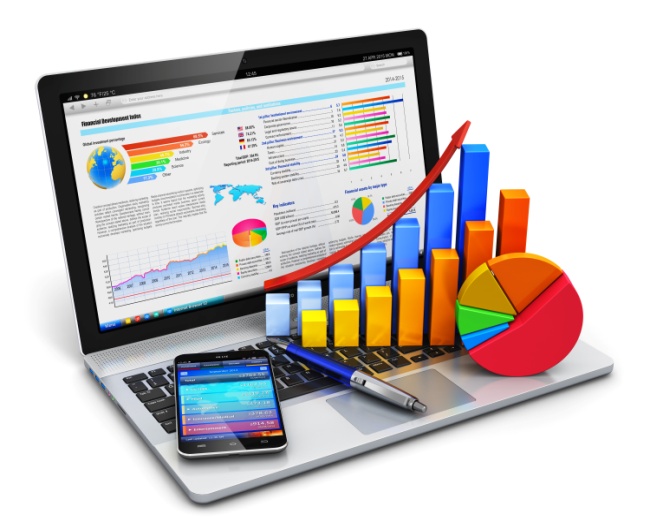 Спасибо за внимание!